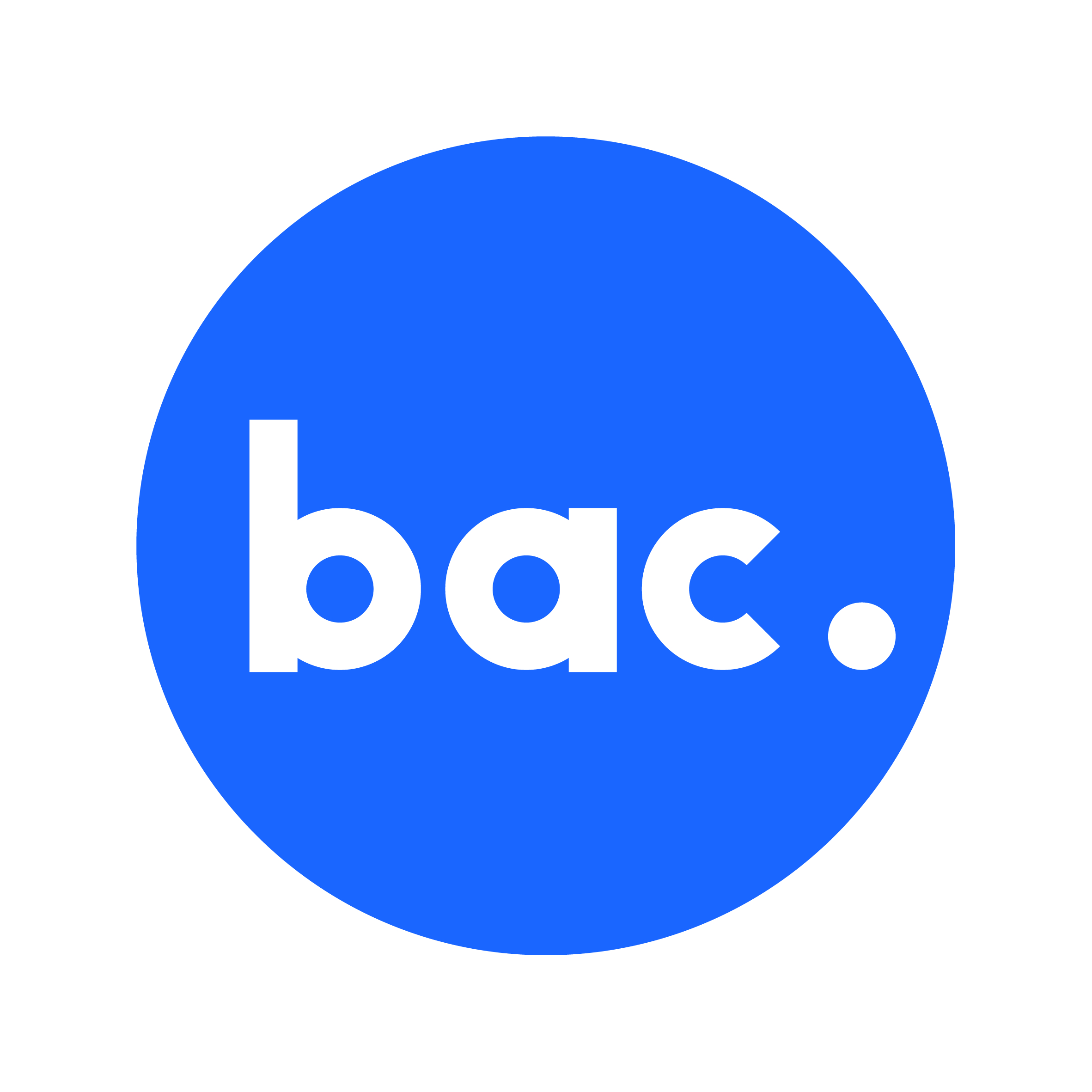 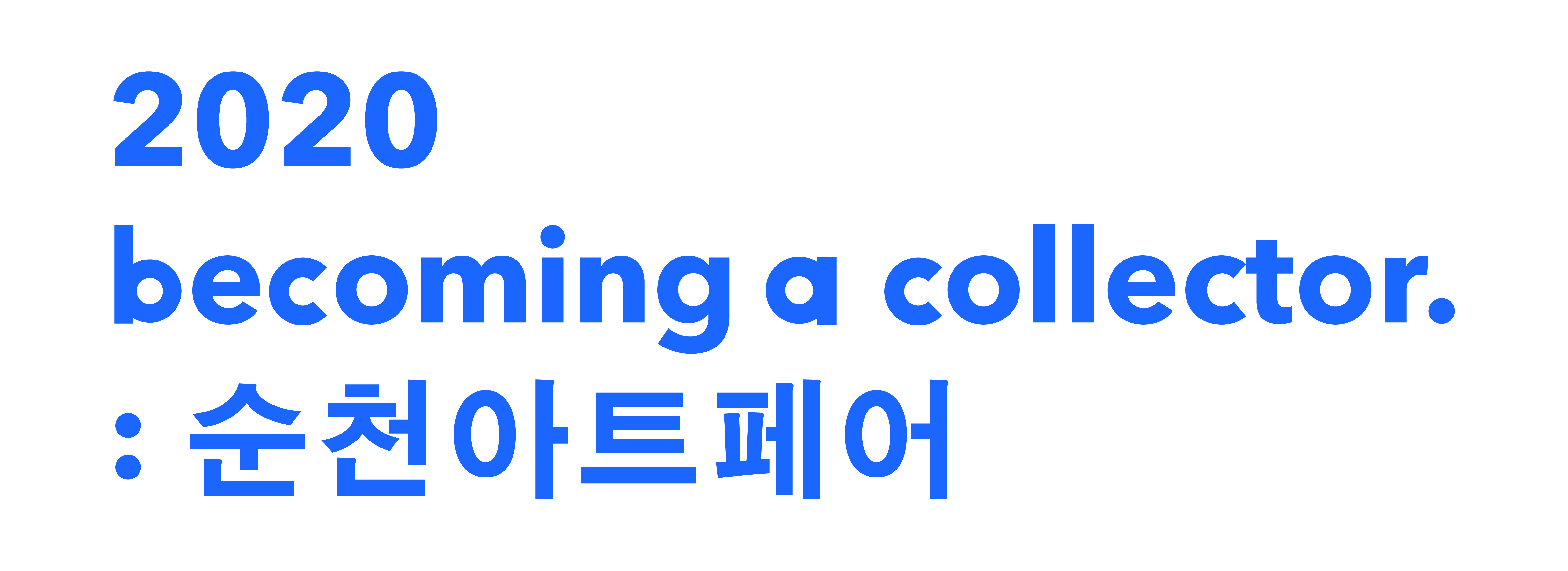 작가 공모 신청서
경력사항
작품정보 작성 요령
작품정보 ① 작가의 취향 (내가 가장 사랑한 작품)
“작가의 취향”은 아트페어 출품작과 관계없이 본인의 작품 중 작가 스스로 가장 사랑하는 작품 1점의 소개를 담는 코너입니다.
2020 becoming a collector 순천아트페어 도록에만 별도 분량으로 실릴 예정입니다. 
현장전시 필수가 아니기 때문에 이미 판매된 작품 또는 전시 중인 작품도 가능합니다.
출품예정 작품정보 ① 200만원 이하 작품
출품예정 작품정보 ① 200만원 이하 작품
출품예정 작품정보 ① 200만원 이하 작품
출품예정 작품정보 ① 200만원 이하 작품
출품예정 작품정보 ② 30만원 이하 굿즈
출품예정 작품정보 ② 30만원 이하 굿즈
출품예정 작품정보 ② 30만원 이하 굿즈
출품예정 작품정보 ② 30만원 이하 굿즈